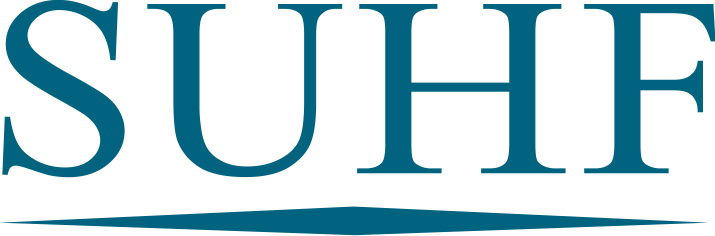 Sveriges universitets- och högskoleförbund
The Association of 
Swedish Higher Education Institutions
Lärosätenas indirekta kostnaderSUHF-statistiken 2024
SUHF-statistiken 2024
1
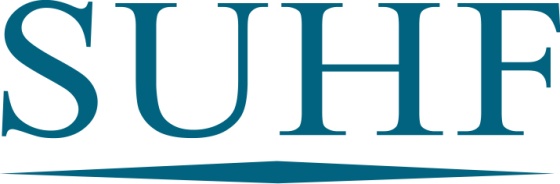 SUHF-statistiken 2024
Inledning/bakgrund till SUHF-modellen (styrkor/svagheter)
SUHF (Sveriges universitets och högskoleförbund) tog i november 2007 beslut om att rekommendera sina medlemmar att införa en ny redovisningsmodell för indirekta kostnader. Syftet från SUHF har varit att skapa en modell som på ett enkelt men ändå rättvisande och kostnadseffektivt sätt bidrar till god intern styrning och kontroll och som stödjer högskolans behov av tillförlitliga beslutsunderlag för verksamhetsstyrning och uppföljning. Modellen ska leda till rättvisande redovisning och kalkylering samt även medverka till bättre uppföljning av full kostnadstäckning vid högskolornas olika verksamheter. Modellen är enkel, tydlig och transparent samtidigt som den vid en likformig tillämpning ökar möjligheterna till jämförbarhet mellan olika verksamheter och år. 
Målet är att modellen ska bidra till att harmonisera redovisningen mellan lärosätena över tiden, men att den i första hand inte avser att mäta effektiviteten mellan lärosätena. Anledningen till detta är att det inte finns ett standardiserat och/eller ”tvingande” sätt att redovisa olika kostnader samt att det i modellen ges ett visst utrymme att hantera aktiviteter genom olika grader av schabloniseringar. Ett exempel på detta är tex fördelningen av indirekta kostnader mellan utbildning och forskning, som är mycket svårt att göra på ett enhetligt sätt. Annat som kan påverka är även storleken på lärosäten, fördelning mellan utbildning/forskning och i viss mån hur man valt att organisera sig.
Styrkan i modellen är dessutom att den är gemensam och accepterad av hela sektorn, och utgör en grund för hur kalkylering sker, och möjliggör ett gemensamt regelverk kring hantering av ansökningar om extern finansiering av forskning, beviljande och redovisning av samfinansiering.

Syfte med statistikinsamlingen
SUHF har sedan 2011 årligen begärt in uppgifter om indirekta kostnader vid alla universitet och högskolor i Sverige och från 2019 har insamlingen kompletterats med en enkät, i syfte fånga in information kopplat till lärosätenas tillämpning av SUHF-modellen. 
Den inlämnade statistiken syftar till att vara ett stöd för det egna lärosätet att följa utvecklingen gällande de egna indirekta kostnaderna över tid, eller för att ha som utgångspunkt i mer djupgående jämförelser och analyser i förhållande till något annat specifikt lärosäte. 
Syftet med insamlingen är inte att presentera en bild som ska användas för att identifiera vilka lärosäten som har, och vilka som inte har en effektiv stödverksamhet. Det går inte att utifrån statistiken säga detta p.g.a. olikheter i hantering och förutsättningar enligt ovanstående resonemang. 
Insamlingen är ett tillfälle då avsteg och frågetecken avseende modellen kan identifieras, där vi således kan rikta särskilda informations- och utvecklingsinsatser.
SUHF-statistiken 2024
2
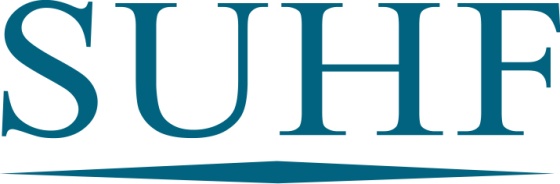 SUHF-statistik 2024
Statistiken bygger på uppgifter från respektive lärosäte och påverkas i hög grad av respektive lärosätes bedömningar/klassificeringar*
Respektive lärosäte ansvarar för kvaliteten i lämnade uppgifter
Redovisade indirekta kostnader inkluderar jämförelsestörande poster
Statistiken för jämförelseåren har justerats avseende noterade avvikelser, men alla har inte justerat för jämförelsestörande poster** 

Andel indirekta kostnader 2024 =
		budgeterade indirekta kostnader 2024		verksamhetskostnader 2023


* Förteckning över uppgiftslämnande lärosäten återfinns på bild 31
** Beloppsmässigt mest väsentliga typ av post utgörs av kostnader för Open Access-publicering
SUHF-statistiken 2024
3
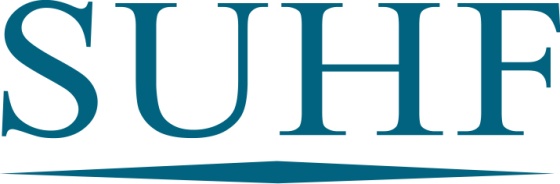 Fördelningsbaser
Direkt lön (19 lärosäten) Grundmodell
Direkt lön med tillägg för köpta tjänster (5  lärosäten)
Direkta personal- och driftkostnader (9 lärosäten) Alternativmodell
Direkta personal- och driftkostnader och lokaler (1 lärosäte)

Alla lärosäten med medicinsk fakultet har alternativbasen direkta personal- och driftkostnader
En del lärosäten har bara med externa kostnader i fördelningsbasen medan andra har både interna och externa kostnader i sin bas

Problem med olika baser:
Pålägget jämförs i kalkyler och eftersom basen kan vara olika blir procentpåslaget olika

Problem med samma bas men olika påslag på olika institutioner: Institutioner kan ha olika påslag vilket hämmar samarbete
SUHF-statistiken 2024
4
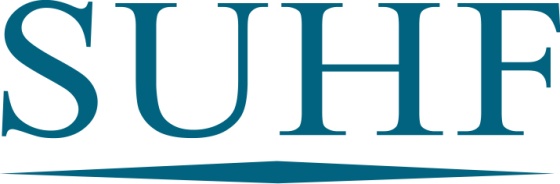 Informationsinsamling
Nivåer för fördelning av gemensamma kostnader 

Lärosäte, 3 st
Lärosäte och fakultet, 3 st
Lärosäte och institution, 15 st
Lärosäte, fakultet och institution, 12 st
Lärosäte, fakultet, institution och avdelning, 1 st

Blandning av stora och små lärosäten på respektive nivå
SUHF-statistiken 2024
5
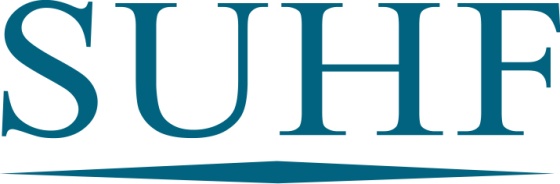 Informationsinsamling
På vilket sätt debiteras lärosätes- och fakultetsgemensamma kostnader till institutionsnivån 

Fasta belopp enligt fastställd plan, 13 lärosäten

Med procentsats som beräknas täcka den gemensamma nivån, 15 lärosäten

Andra sätt, 6 lärosäten
SUHF-statistiken 2024
6
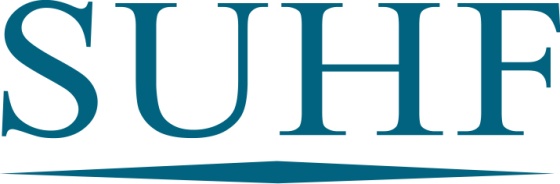 Informationsinsamling
Enligt vilka principer fördelas gemensamma kostnader mellan utbildning och forskning? Bokförs fördelningen eller beräknas den separat vid upprättande av årsredovisning?

En del bokför löpande med triggers eller vid årets slut, en del fördelar enligt årlig beräkning, en del enligt schablon vid årets slut 

Uppdatering görs alltifrån årligen till för flera år sedan
SUHF-statistiken 2024
7
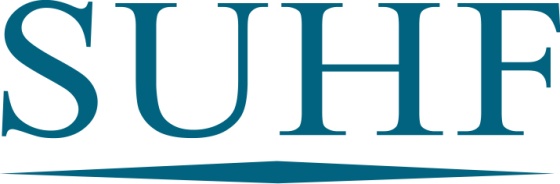 Informationsinsamling
Svängningar i verksamhetsvolym mellan år kan vara ett problem avseende de gemensamma kostnaderna som institutionerna ska finansiera. Är det ett problem och hur hanterar ni det?

För några är detta ett problem men inte för andra

Kan upplevas som orättvist

Ett lärosäte svarar att ”Det är ett problem och vi har ingen metod”
SUHF-statistiken 2024
8
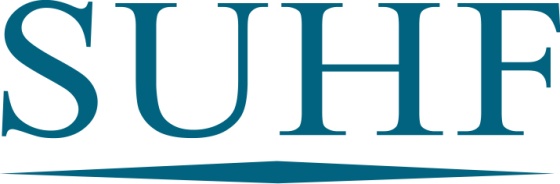 Informationsinsamling
Bokförs gemensamma kostnader på funktionsnivå enligt SUHF-modellens funktionsindelning? 

En del lärosäten har byggt in det i kodplanen och redovisar på funktionsnivå medan andra inte har  redovisning på funktionsnivå

Finns det andra områden där det är svårt att bedöma om en kostnad tillhör kärn- eller stödverksamhet? 
 
Flera svarar nej, men det finns gränsdragningsproblem och misstanke om att viss personal kanske inte hamnar rätt
SUHF-statistiken 2024
9
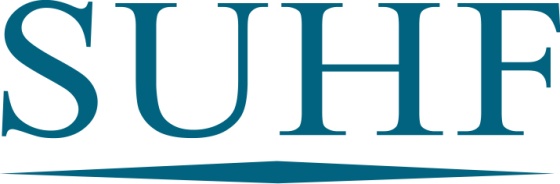 Informationsinsamling
Planerar ert lärosäte att göra förändringar avseende tillämpningen av SUHF-modellen de närmsta åren? Om ja, varför ser ni behov av att göra förändringar? 

De flesta svarar Nej

Några gör mindre anpassningar

Ett lärosäte svarar att många institutioner upplever stora skillnader i påläggsprocent mellan åren. Huvudorsaken till svängningarna ligger i metoden för fördelningen av gemensamma kostnader från ovanliggande nivåer. Ett förslag avseende förändrad princip - från fasta belopp till fasta procent - diskuteras.
SUHF-statistiken 2024
10
Noteringar från 2024 års  insamling av statistik
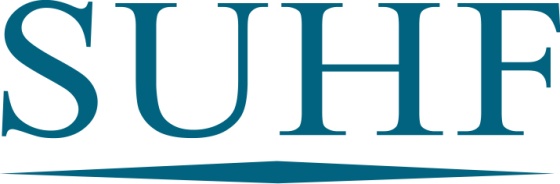 Exempel på skillnader
Lärplattformar - i vissa fall belopp noterat i enkäten men inte justerat i excelfilen, vår bedömning är att beloppen är oväsentliga men visar på att redovisningen kan skilja sig åt

Open Access - fördelning av jfr-störande post mellan utbildning/forskning skiljer sig åt mycket mellan lärosäten men det bero på hur fördelningen skett från början. Viktigt att känna sin egen ekonomimodell och eftersom det är olika är det svårt att ge exakta instruktioner

Högskoleprov - redovisas olika och fullständig justering ibland svår att göra

Tentamensverksamhet ibland svår att skära ut
SUHF-statistiken 2024
11
Noteringar från 2024 års insamling av statistik
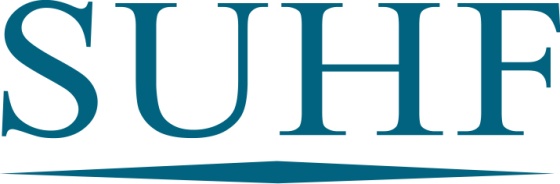 Jämförelsestörande poster 
Svårt att få med allt
Fokus väsentlighet


Rimlighetsbedömningar är bra!

Krävande för medarbetare som fyller i
Kunskap om SUHF-modellen
Kunskap om lärosätets principer/fördelningsmodeller
Dialog och följdfrågor till mer än hälften av lärosätena
Många nya som lämnat uppgifter i år (ca 1/3)
SUHF-statistiken 2024
12
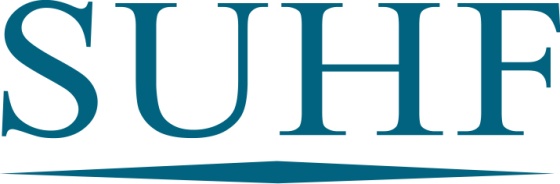 Statistiken 2024
SUHF-statistiken 2024
13
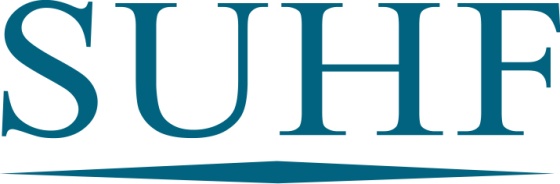 Lärosätenas verksamhetskostnader 2023 (tkr)
SUHF-statistiken 2024
14
Procentsats för lönekostnadspålägg 2024
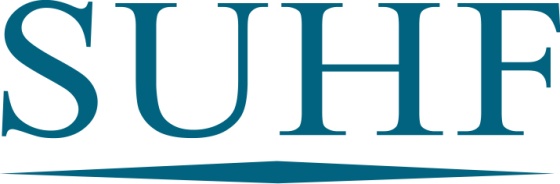 = Snitt rapporterande lärosäten 56,5%   (2023: 55,0%)
= Snitt Arbetsgivarverket 	    53,9%   (2023: 52,0%)
SUHF-statistiken 2024
15
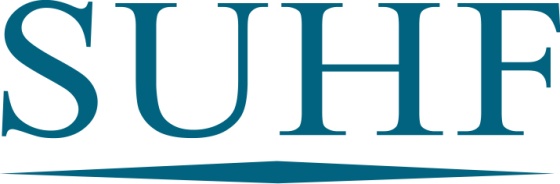 Andel indirekta kostnader 2024Totalt
SUHF-statistiken 2024
16
[Speaker Notes: Klar]
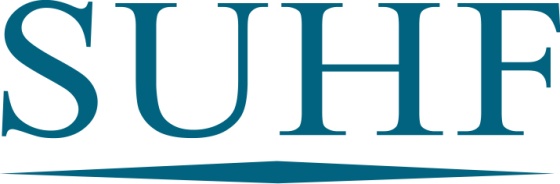 Andel indirekta kostnader 2024Totalt
Totala verksamhetskostnader (Mrdr)
SUHF-statistiken 2024
17
[Speaker Notes: Klar]
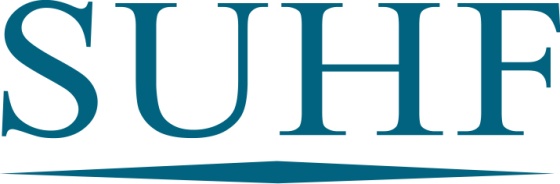 Andel indirekta kostnader
Indirekta kostnader i förhållande till totala verksamhetskostnader
SUHF-statistiken 2024
18
[Speaker Notes: Klar]
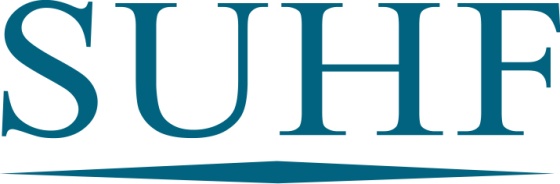 Budget även som fördelningsbas
På bild 3 anges den sedan modellens införande genomförda beräkningen av andel stödkostnader. Principen har sedan start varit att budgeterade indirekta kostnader ställs i relation till utfallet av totala verksamhetskostnader för föregående räkenskapsår. Detta har fått till följd att förändringar i ett lärosätes kostnadsstruktur riskerar behandlas på olika sätt i beräkningens täljare respektive nämnare.

Vi har i insamlingsfilen frågat efter budgeterade verksamhetskostnader för 2023 för att kunna visa hur stor påverkan olika nämnare får. De flesta lärosäten budgeterar högre verksamhetskostnader än utfallet året innan, vilket gör att andelen indirekta kostnader generellt blir lägre. 

Alternativ andel indirekta kostnader 2024 =
	budgeterade indirekta kostnader 2024	budgeterade verksamhetskostnader 2024

Utfall för denna alternativa beräkningsbas jämfört med ordinarie återfinns på nästa sida för alla lärosäten som angivit budgeterade verksamhetskostnader.
SUHF-statistiken 2024
19
[Speaker Notes: KLar]
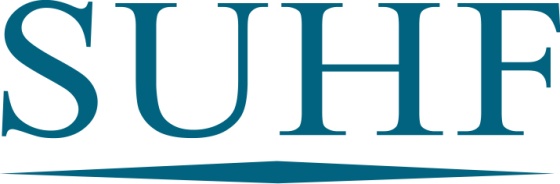 Alternativ fördelningsbas
SUHF-statistiken 2024
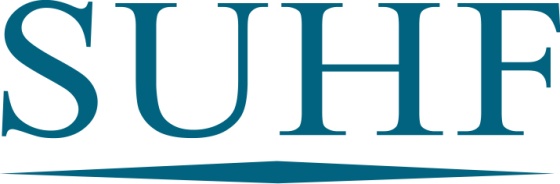 Utveckling 2020-2024Lärosäten med omsättning över 4 mdkr – totalt
SUHF-statistiken 2024
21
[Speaker Notes: Klar]
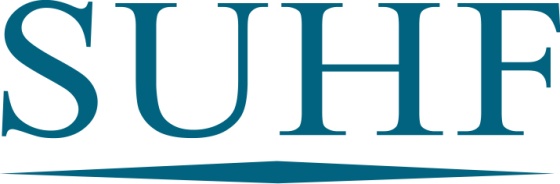 Utveckling 2020-2024
Lärosäten med omsättning 1-3 mdkr – totalt
SUHF-statistiken 2024
22
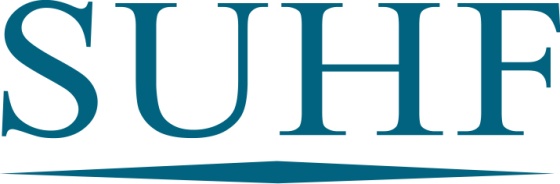 Utveckling 2020-2024
Lärosäten med omsättning 0,5-1 mdkr - totalt
SUHF-statistiken 2024
23
[Speaker Notes: KLar]
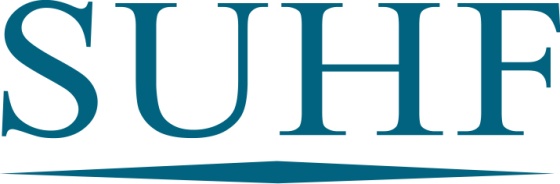 Utveckling 2020-2024
Lärosäten med omsättning under 0,5 mdkr - totalt
SUHF-statistiken 2024
24
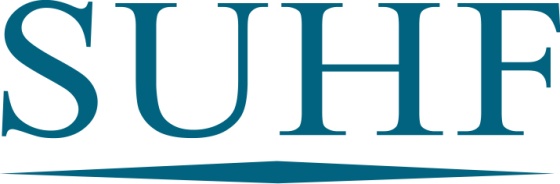 Andel indirekta kostnader 2024Utbildning
SUHF-statistiken 2024
25
[Speaker Notes: Klar]
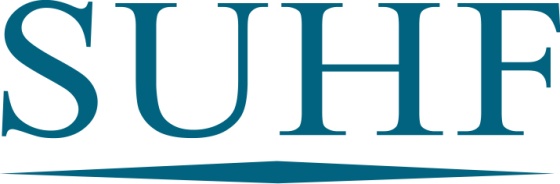 Andel indirekta kostnader 2024Utbildning
Verksamhetskostnader utbildning (mrdr)
SUHF-statistiken 2024
26
[Speaker Notes: Klar]
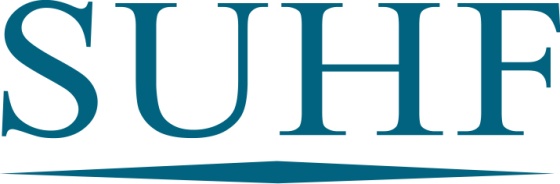 Utveckling 2020-2024Lärosäten med omsättning över 4 mdkr – utbildning
SUHF-statistiken 2024
27
[Speaker Notes: Klar]
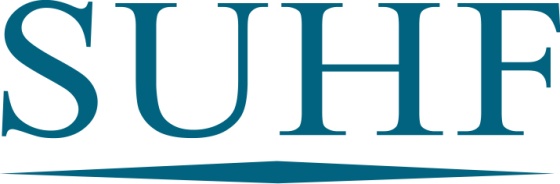 Utveckling 2020-2024
Lärosäten med omsättning 1-3 mdkr – utbildning
SUHF-statistiken 2024
28
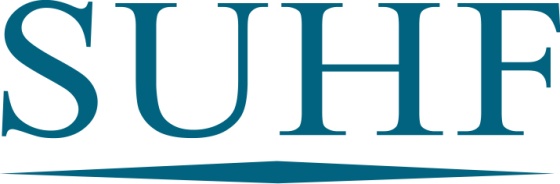 Utveckling 2020-2024
Lärosäten med omsättning 0,5-1 mdkr - utbildning
SUHF-statistiken 2024
29
[Speaker Notes: Klar]
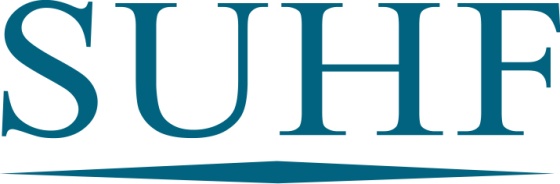 Utveckling 2020-2024
Lärosäten med omsättning under 0,5 mdkr - utbildning
SUHF-statistiken 2024
30
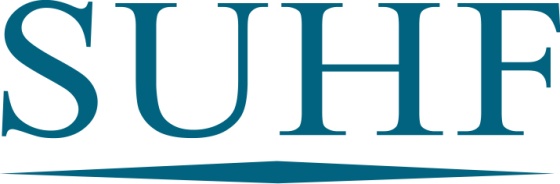 Utveckling 2020-2024

Samtliga lärosäten – uppdragsutbildning
SUHF-statistiken 2024
31
[Speaker Notes: Klar]
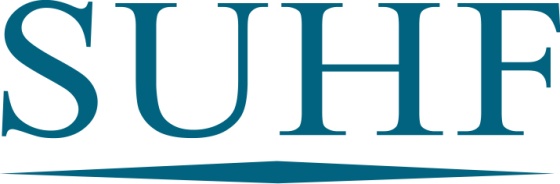 Andel indirekta kostnader 2024Forskning
SUHF-statistiken 2024
32
[Speaker Notes: KLar]
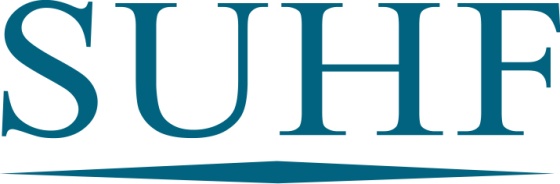 Andel indirekta kostnader 2024Forskning
Verksamhetskostnader forskning (mrdr)
33
SUHF-statistiken 2024
[Speaker Notes: Klar]
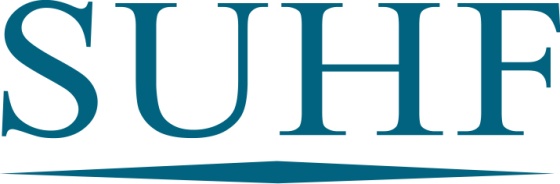 Utveckling 2020-2024Lärosäten med omsättning över 4 mdkr – forskning
SUHF-statistiken 2024
34
[Speaker Notes: KLar]
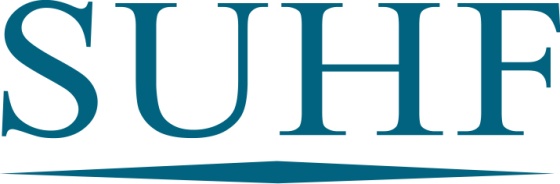 Utveckling 2020-2024
Lärosäten med omsättning 1-3 mdkr – forskning
SUHF-statistiken 2024
35
[Speaker Notes: Klar]
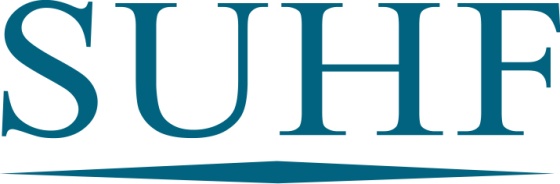 Utveckling 2020-2024
Lärosäten med omsättning 0,5-1 mdkr - forskning
SUHF-statistiken 2024
36
[Speaker Notes: Klar]
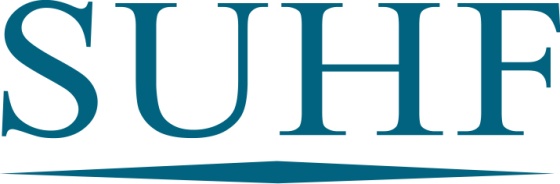 Utveckling 2020-2024
Lärosäten med omsättning under 0,5 mdkr - forskning
SUHF-statistiken 2024
37
[Speaker Notes: Klar]
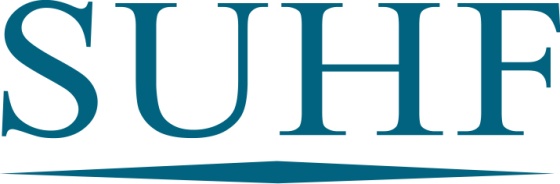 Funktioner i relation till totala kostnader utbildning
SUHF-statistiken 2024
38
[Speaker Notes: Klar]
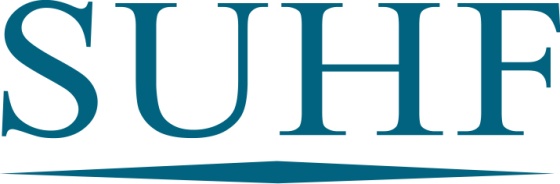 Funktioner i relation till totala kostnader forskning
SUHF-statistiken 2024
39
[Speaker Notes: Klar]
Förkortningar (bokstavsordning)
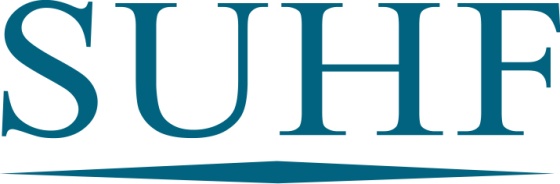 SUHF-statistiken 2024
40
[Speaker Notes: Kolla att det är dessa som lämnat in detta år!]
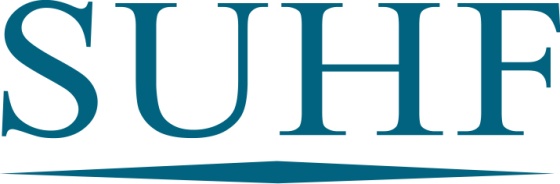 Kontaktpersoner
Statistiken för 2024 har samlats in och sammanställts av: 

Hanna Mörtberg, Uppsala universitet och 
Per Setterberg, Chalmers tekniska högskola

Hanna.mortberg@uu.se
Per.setterberg@chalmers.se
SUHF-statistiken 2024
41
[Speaker Notes: KLar]